Жизненный цикл ИС
Основные процессы жизненного цикла ИС
Приобретение (действия и задачи заказчика, приобретающего ИС) 
 Поставка (действия и задачи поставщика, который снабжает заказчика программным продуктом или услугой) 
Разработка (действия и задачи, выполняемые разработчиком: создание ПО, оформление проектной и эксплуатационной документации, подготовка тестовых и учебных материалов и т. д.) 
Эксплуатация (действия и задачи оператора — организации, эксплуатирующей систему) 
Сопровождение (действия и задачи, выполняемые сопровождающей организацией, то есть службой сопровождения). 
Сопровождение — внесений изменений в ПО в целях исправления ошибок, повышения производительности или адаптации к изменившимся условиям работы или требованиям.
Вспомогательные процессы (1)
Документирование (формализованное описание информации, созданной в течение ЖЦ ИС) 
Управление конфигурацией (применение административных и технических процедур на всем протяжении ЖЦ ИС для определения состояния компонентов ИС, управления ее модификациями). 
Обеспечение качества (обеспечение гарантий того, что ИС и процессы ее ЖЦ соответствуют заданным требованиям и утвержденным планам) 
Верификация (определение того, что программные продукты, являющиеся результатами некоторого действия, полностью удовлетворяют требованиям или условиям, обусловленным предшествующими действиями)
Вспомогательные процессы (2)
Аттестация (определение полноты соответствия заданных требований и созданной системы их конкретному функциональному назначению) 
Совместная оценка (оценка состояния работ по проекту: контроль планирования и управления ресурсами, персоналом, аппаратурой, инструментальными средствами) Аудит (определение соответствия требованиям, планам и условиям договора) 
Разрешение проблем (анализ и решение проблем, независимо от их происхождения или источника, которые обнаружены в ходе разработки, эксплуатации, сопровождения или других процессов)
Организационные процессы жизненного цикла ИС
Управление (действия и задачи, которые могут выполняться любой стороной, управляющей своими процессами) 
Создание инфраструктуры (выбор и сопровождение технологии, стандартов и инструментальных средств, выбор и установка аппаратных и программных средств, используемых для разработки, эксплуатации или сопровождения ПО) 
Усовершенствование (оценка, измерение, контроль и усовершенствование процессов ЖЦ) 
Обучение (первоначальное обучение и последующее постоянное повышение квалификации персонала)
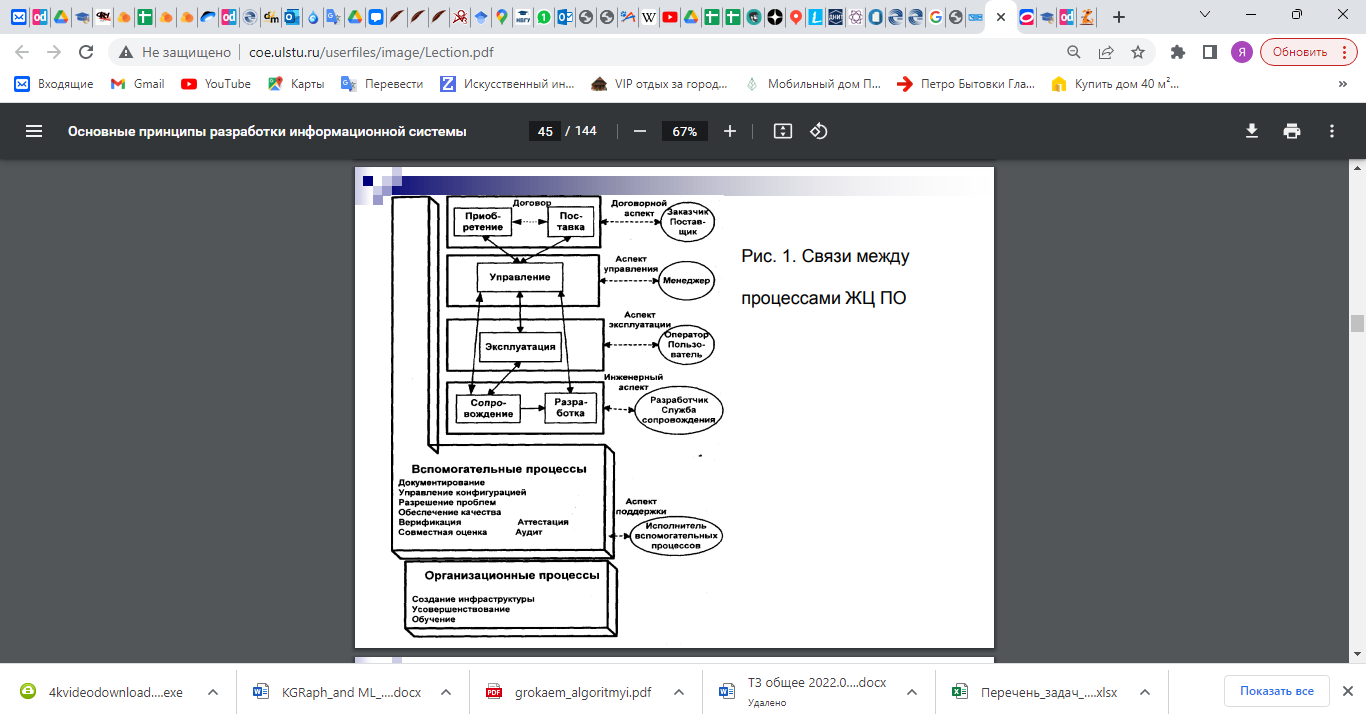 Модель жизненного цикла ИС — структура, определяющая последовательность выполнения и взаимосвязи процессов, действий и задач на протяжении жизненного цикла. Модель жизненного цикла зависит от специфики, масштаба и сложности проекта и специфики условий, в которых система создается и функционирует.
Модели жизненного цикла. Стратегии конструирования ПО
однократный проход (водопадная стратегия) — линейная последовательность этапов конструирования; 
инкрементная стратегия. В начале процесса определяются все пользовательские и системные требования, оставшаяся часть конструирования выполняется в виде последовательности версий; 
эволюционная стратегия. Система также строится в виде последовательности версий, но в начале процесса определены не все требования. Требования уточняются в результате разработки версий.